ΔΙΑΦΗΜΙΣH ΤΗΣ ΣΟΚΟΛΑΤΟΠΑΝΑΗΣ
ΧΡΙΣΤΟΥ ΠΑΝΑΓΙΩΤΗΣ
ΟΛΟΙ ΕΧΟΥΜΕ ΑΔΥΝΑΜΙΑ ΣΕ ΑΥΤΕΣ!!!
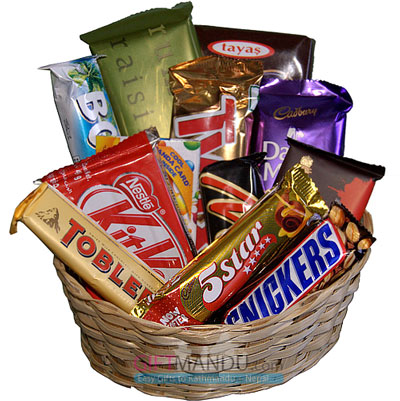 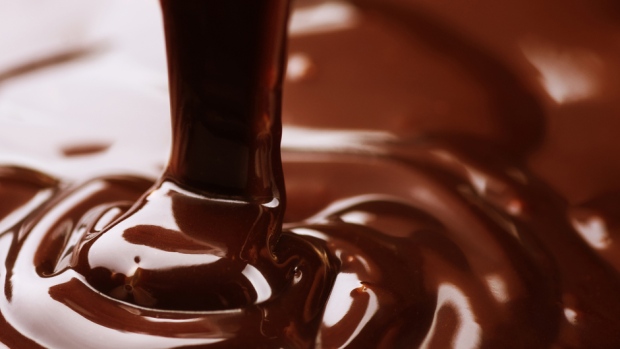 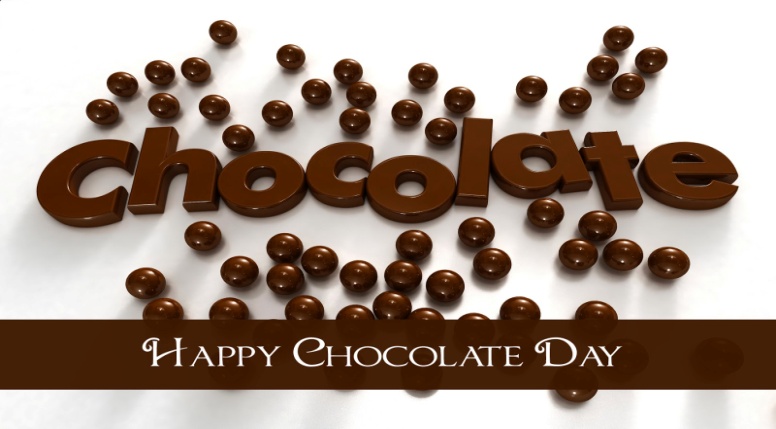 Η ΚΑΛΥΤΕΡΗ ΣΟΚΟΛΑΤΑ ΤΟΥ ΚΟΣΜΟΥ ΕΙΝΑΙ Η ΔΙΚΗ ΜΟΥ!ΕΛΑΤΕ ΝΑ ΤΗΝ ΠΑΡΕΤΕ ΕΙΝΑΙ Η ΩΡΑΙΟΤΕΡH ! ΣΟΚΟΛΑΤΟΠΑΝΑΗΣ
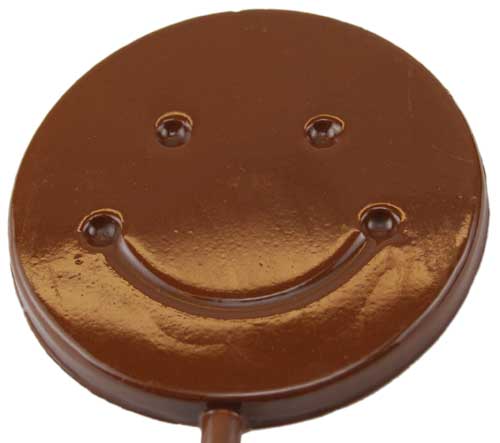 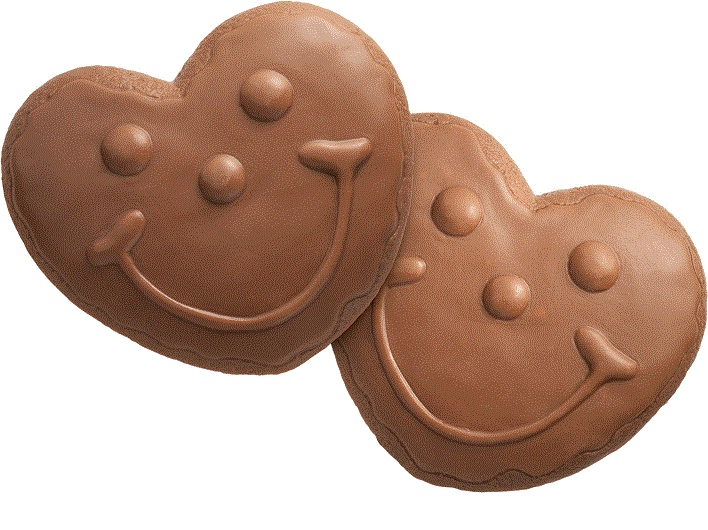 Ένα γλυκό ποτάμι γεύσης…
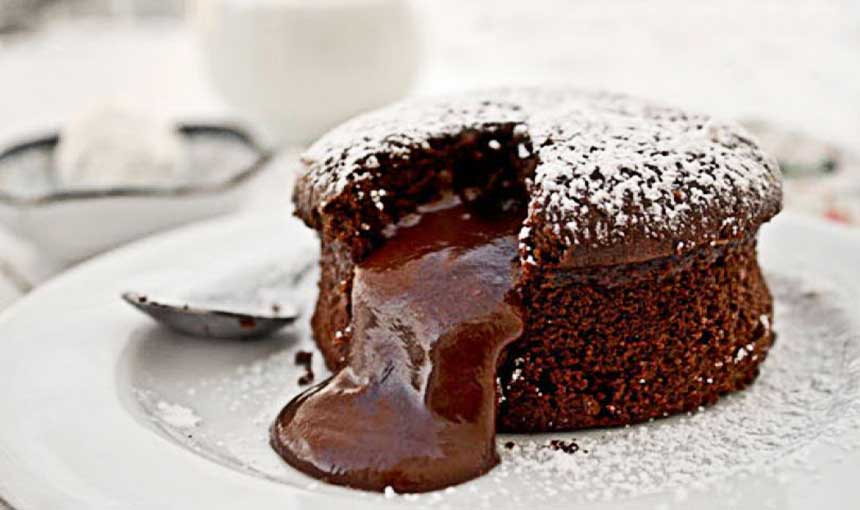